Accelerating Encrypted Deduplication via SGX
Yanjing Ren*, Jingwei Li*, Zuoru Yang#, Patrick P. C. Lee #, and Xiaosong Zhang*
*University of Electronic Science and Technology of China
#The Chinese University of Hong Kong
USENIX ATC 2021
1
[Speaker Notes: Hi, my name is Yanjing Ren, from UESTC.
The title of our paper is accelerating encrypted deduplication via SGX.
This is a joint work with Jingwei Li, Zuoru Yang, Patrick Lee and Xiaosong Zhang.]
Outsourcing Storage
Outsourcing data management to cloud is common in practice
22% business data are stored in the cloud[*]

Outsourcing storage should fulfill security and storage efficiency
Security: protect outsourced data against unauthorized access
Storage efficiency: reduce storage footprints
2
[*]https://www.seagate.com/files/www-content/our-story/rethink-data/files/Rethink_Data_Report_2020.pdf
[Speaker Notes: Outsourcing data management to cloud is common in practice. 
According to Seagate’s statistics, about 22% of business data are stored in cloud repositories.

The outsourcing storage should satisfy two goals, namely security and storage efficiency. 
For security, it needs to protect outsourced data against unauthorized access.
For storage efficiency, it needs to reduce storage footprints to minimize maintenance costs.]
Encrypted Deduplication
Encrypt plaintext chunks followed by performing deduplication on ciphertext chunks
Traditional encryption is incompatible with cross-user deduplication
Message-locked encryption (MLE)[Bellare, Eurocrypt’13]: use content-derived keys for encryption, so as to enable cross-user deduplication
Content-derived key
K
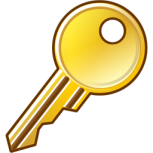 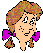 Plaintext M1
Ciphertext C1
Can be 
dedup’ed
Can be 
dedup’ed
Example: 
K = hash of plaintext
K
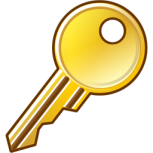 Plaintext M2
Ciphertext C2
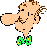 3
Content-derived key
[Speaker Notes: To meet both goals, we explore encrypted deduplication. It is a technique that encrypts plaintext chunks followed by performing deduplication on ciphertext chunks, so as to achieve both security and storage efficiency.

However, traditional encryption is incompatible with cross-user deduplication because different users have different keys and encrypt identical plaintext chunks into different ciphertext chunks that cannot be deduplicated.

Message-locked encryption is the cryptographic primitive for cross-user encrypted deduplication. The idea is to use a key derived from the content of each chunk to perform encryption, and the resulting ciphertext only depends on the content of the plaintext. This preserves deduplication capability on ciphertext chunks. One example of MLE is convergent encryption that use the hash of each chunk as its key.]
MLE-based Implementation
OPRF
🔑
Ciphertext chunks
Dedup
Key server
Global secret
Use server-aided architecture to prevent offline brute-force attacks
Protect key generation via oblivious pseudorandom function (OPRF) to prevent key server from learning plaintext chunks
Perform target-based[Bellare, Security’13] or source-based[Halevi, CCS’11] deduplication
Target-based: upload all chunks and remove duplicates in the cloud
Source-based: upload fingerprints for duplicate check, followed by only non-duplicate chunks
KeyGen
Cloud
Plaintext chunks
Multiple clients
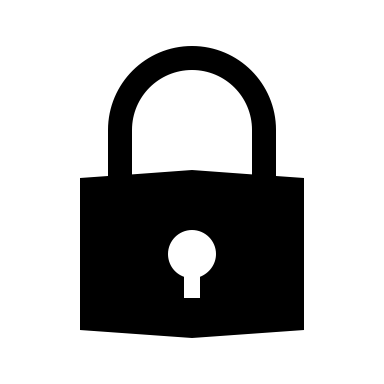 Dedup engine
4
[Speaker Notes: In addition to MLE, the state-of-the-art encrypted deduplication builds on a server-aided architecture to prevent offline brute-force attacks. Specifically, it deploys a key server that manages a global secret to generate chunk-based keys. It uses oblivious pseudorandom pseudorandom function (or OPRF for short) to prevent the key server from learning plaintext chunks. 

After encrypting each chunk, it removes duplicate ciphertext chunks via source-based or target-based deduplication. In the target-based deduplication, the client needs to upload all ciphertext chunks and the cloud stores the chunks that have unique contents. In the source-based deduplication, the client first uploads the fingerprints of ciphertext chunks, and the cloud performs duplicate check by fingerprints and informs the client to only upload non-duplicate chunks.]
MLE-based Implementation
High computational overhead
high bandwidth overhead or high computational overhead
OPRF
🔑
Ciphertext chunks
Dedup
Key server
Global secret
OPRF is known to incur high computational overhead[Qin, TOS’17]
Target-based deduplication has high bandwidth overhead
Source-based deduplication incurs information leakage
A malicious client can fake fingerprints to learn deduplication patterns of corresponding chunks
Need to be protected by proof-of-ownership (PoW) [Halevi, CCS’11], which is computationally expensive
KeyGen
Cloud
Plaintext chunks
Multiple clients
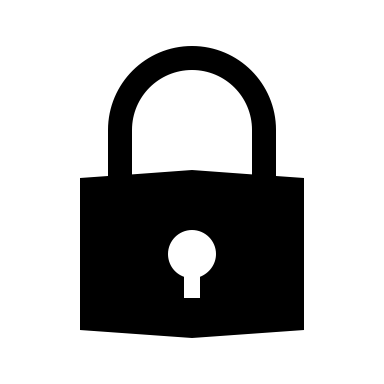 Dedup engine
5
[Speaker Notes: However, existing implementation faces two performance issues. First, the OPRF is known to incur high computational overhead hand presents a performance bottleneck to the overall system. 

Second, the target-based deduplication incurs high bandwidth overhead for the uploads of both duplicate and non-duplicate ciphertext chunks, while the source-based deduplication incurs information leakage, that is a malicious client can fake fingerprints to learn the deduplication patterns of corresponding chunks. To prevent the information leakage, source-based deduplication needs to be coupled with a cryptographic primitive namely proof-of-ownership, but the PoW is computationally expensive.]
MLE-based Implementation
High computational overhead
high bandwidth overhead or high computational overhead
OPRF
🔑
Ciphertext chunks
Dedup
Key server
Global secret
OPRF is known to incur high computational overhead[Qin, TOS’17]
Target-based deduplication has high bandwidth overhead
Source-based deduplication incurs information leakage
A malicious client can fake fingerprints to learn deduplication patterns of corresponding chunks
Need to be protected by proof-of-ownership (PoW) [Halevi, CCS’11], which is computationally expensive
KeyGen
Cloud
Plaintext chunks
Multiple clients
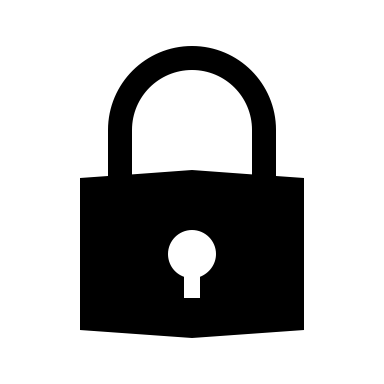 Dedup engine
How to accelerate encrypted deduplication while preserving security?
6
[Speaker Notes: Thus, we pose the question that how to accelerate encrypted deduplication while preserving security.]
Contributions
7
[Speaker Notes: In this work, we build on Intel SGX to speed up encrypted deduplication. We present SGXDedup, an SGX-based encrypted deduplication system, with high performance. The key insight is to replace the expensive cryptographic protection in existing software-based encrypted deduplication implementation by hardware-based protection. We introduce three key designs in SGXDedup to preserve security and boost performance.

We perform extensive experiments, and show that SGXDedup achieves 131.9 times key generation and 8.2 times PoW speedups over existing approaches. The overall prototype achieves 8.1 times throughput over the state-of-the-art encrypted deduplication system.]
SGX Basics
Isolation: allow to allocate an isolated memory region (enclave) against host system
Enclave is of limited size (e.g., 128MB)
Attestation: can attest in-enclave contents via remote attestation
Remote attestation incurs huge latency (e.g., ~9s in our region)
Sealing: enclave can securely move in-enclave contents into unprotected memory via encryption
Only the same enclave can access its sealed contents
8
[Speaker Notes: We first introduce the basics of SGX. SGX has three security features. The first is isolation. It allows to allocate an isolated memory region, called enclave, to run sensitive code against the host system. In practice, the enclave is of limited size.

The second feature is that SGX allows to verify the correctness of in-enclave contents via remote attestation. Our experiment finds that the remote attestation takes huge latency in our region.

The third feature is sealing. It allows an enclave to securely move in-enclave contents into unprotected memory via encryption, and ensures that only the same enclave can decrypt the sealed contents for future access.]
Design Goals
Preserve goals of software-based encrypted deduplication
Confidentiality: Protect chunks and keys against unauthorized access
Storage efficiency: Remove all duplicate chunks

Boost performance via hardware-based approach
Bandwidth efficiency: Only need to transfer non-duplicate chunks
Computational efficiency: Mitigate computational overhead of cryptographic primitives
9
[Speaker Notes: SGXDedup is designed for two groups of goals. In the first group, it aims to preserve the goals of existing encrypted deduplication in that protecting chunks and keys against unauthorized access while removing all duplicate chunks for storage efficiency.

In the second group, SGXDedup aims to boost performance via a hardware-based approach. Specifically, it performs source-based deduplication to mitigate the transfer of duplicate chunks; also, it mitigates the computational overhead of OPRF and PoW.]
SGXDedup
Key enclave
Key server
Cloud
Secure channel
Multiple clients
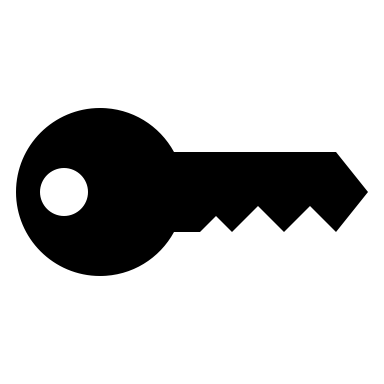 Plaintext chunks
PoW enclave
Dedup engine
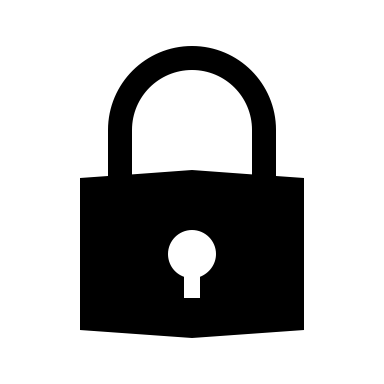 KeyGen
Global secret
Key enclave:
Connected with each client via secure channel
Perform key generation: K = H(fp || GlobalSecret)
PoW enclave:
Generate signature for each fingerprint, such that cloud can verify authenticity of fingerprints → lightweight protection on source-based deduplication
Protect key generation without expensive OPRF
Fp
Sig
10
[Speaker Notes: SGXDedup uses the server-aided architecture, but it deploys a key enclave in the key server to protect key generation, while a PoW enclave in each client to protect source-based deduplication.

The key enclave manages the global secret and is connected with each client via a secure channel for key generation. It performs key generation by hashing the concatenation of the chunk fingerprint and the global secret, and returns the resulting key via the secure channel. This mitigates the performance overhead of OPRF, while preserving security since the whole key generation process is oblivious to the key server.

The PoW enclave operates on ciphertext chunks, and protects source-based deduplication. For each ciphertext chunk, it computes the fingerprint, and generates the corresponding signature which can be verified by the cloud. This ensures that a malicious client cannot fake fingerprints any more, while mitigating the performance overhead of PoW.]
Questions
Q1: How should enclaves be securely and efficiently bootstrapped?
The global secret needs to be securely bootstrapped into key enclave
Enclave startup incurs high latencies due to remote attestation
Q2: How should the secure channel be established?
Necessary to enable revocation on clients’ querying key generation
Q3: How should key enclave reduce its computational overhead of managing secure channels?
The computational overhead is high as the number of clients increases
11
[Speaker Notes: However, realizing SGXDedup is non-trivial, and we identify three questions.

First, how should the enclaves be securely and efficiently bootstrapped? The challenge is that the global secret needs to be securely bootstrapped into the key enclave, while we should minimize the bootstrap overhead of the PoW enclave, since it needs to bootstrap multiple times with the client.

Second, how should the secure channel be established? It is necessary to enable revocation on clients’ querying key generation, since some client may cancel the subscription of the cloud service.

Third, how should key enclave reduce its computational overhead of managing secure channels, especially as the number of clients increases?]
Enclave Management
Compute global secret from an in-enclave sub-secret (from cloud) and an input sub-secret (from key server)
Prevent either cloud or key server from learning the whole global secret
Attest key enclave and PoW enclave offline
After attestation, both cloud and each PoW enclave share a PoW key to verify authenticity of fingerprints
Use sealing to avoid re-attesting PoW enclave after its first bootstrap
PoW enclave may be bootstrapped and terminated with client
Seal (unseal) PoW key when PoW enclave terminates (bootstraps again)
12
[Speaker Notes: To address the first second question, SGXDedup implement an enclave management approach.

It computes the global secret from an in-enclave sub-secret (from cloud) and an input sub-secret (from key server), so as to prevent either of them from learning the whole secret.

For the first bootstrap, it performs remote attestation offline. After attestation, both cloud and each PoW enclave share a PoW key to verify the authenticity of fingerprints.

It uses sealing to avoid re-attesting the PoW enclave after its first bootstrap. Specifically, when the PoW enclave terminates with the client, it seals the PoW key into disk; when the PoW enclave bootstraps again, it unseals the PoW key and load the recovered key into the enclave.]
Renewable Blinded Key Management
Build secure channel based on a blinded key shared by clients and key enclave
Update blinded key if some clients are revoked
Key update is based on key regression[Fu, NDSS’06], so as to support lazy update 
Synchronize blinded keys between key enclave and authorized clients
Key enclave derives new blinded keys based on an in-enclave blinded secret
Authorized clients download up-to-date blinded keys from cloud
13
[Speaker Notes: To address the second question, SGXDedup shares a binded key between clients and the key enclave for managing secure channels. It allows to revoke clients by updating the blinded key, such that the unauthorized clients no longer connect to the key enclave via the channel. Here, we implement the key update operation via key regression, in order to support lazy update.

After each key update, SGXDedup synchronize the blinded keys between the key enclave and the authorized clients via the cloud. Specifically, the key enclave derives each new blinded key based on an in-enclave blinded secret, while the authorized clients download the up-to-date blinded keys from the cloud.]
SGX-based Speculative Encryption
Build on speculative encryption[Eduardo, FAST’19] to reduce online computational overhead of key enclave
Speculative encryption: fp XOR E(blindedKey, nonce||counter)
Allow to compute masks offline
Manage each nonce and corresponding masks in key enclave
Each client is associated with a nonce
Manage an in-enclave nonce index to ensure unique nonce for each client
Take up to 3MB enclave space for nonce index to serve 112K clients
Pre-compute masks of each nonce automatically
Store pre-computed masks in a 90MB mask buffer that can be used to process the fingerprints of 11.25GB data
mask
14
[Speaker Notes: To address the third question, SGXDedup implements an SGX-based speculative encryption.

Speculative encryption builds on the counter mode of symmetric encryption. For example, it encrypts each fingerprint by performing an XOR operation with a mask. It allows to compute the masks offline to reduce the online overhead of the key enclave. The security requirement is that the mask cannot be re-used.

To implement the idea into SGXDedup, we assign each client with a unique nonce, such that the masks of different clients are distinct. Specifically, the key enclave manages a nonce index to store all existing nonces of clients. By default the nonce index takes 3MB to serve 112K clients. In addition, the enclave keeps a mask buffer to store the pre-computed masks for clients. Due to the limited space of enclave, we configure the mask buffer with up to 90MB, such that it can be used to process the fingerprints of 11.25GB data.]
Experimental Setup
Implement SGXDedup in Linux
~14.2K line of C++ code
Real-world datasets:
FSL: users’ home directory backups (56.2TB, 431.9GB after deduplication)
MS: windows file system snapshots (14.4TB, 2.4TB after deduplication)
Testbed:
Multiple machines connected with 10GbE
Each machine has Intel Core i5-7400 3.0GHz CPU and 8GB RAM
15
[Speaker Notes: We implemented SGXDedup in Linux with about 14 thousand lines of C++ code.

We use two real-world datasets to drive our evaluation. One dataset is FSL, which includes the backups of Linux users’ home directories.
The other dataset is MS, which includes windows file system snapshots.

We do experiments in a local cluster with 10 GbE connected. Each machine is equipped with Intel Core i5-7400, a quad-core 3.0GHz CPU, and 8GB RAM.]
Overall System
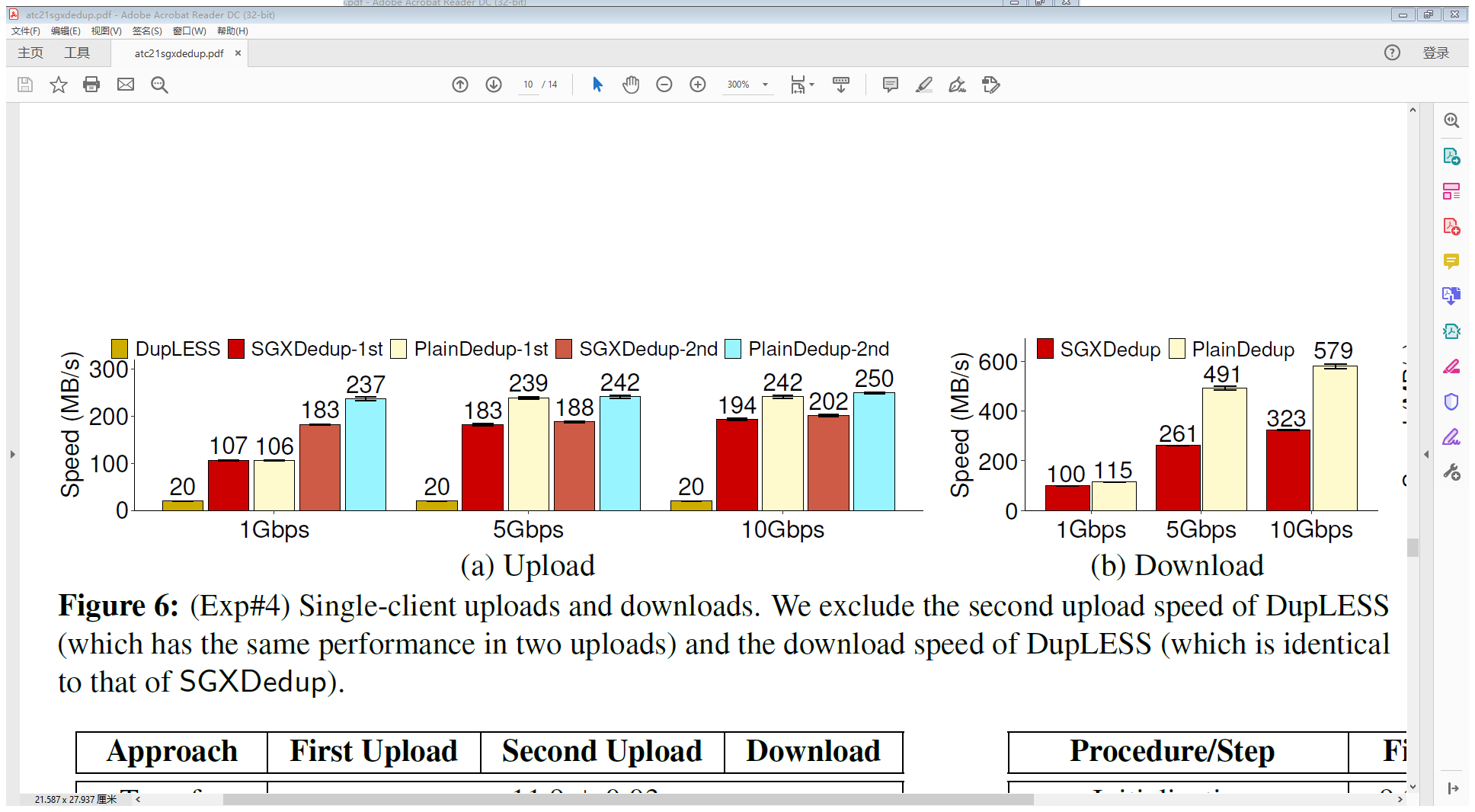 8.1x and 9.6x speedups over DupLESS in first and second uploads
The performance of DupLESS is bounded by OPRF-based key generation
The second upload is faster than the first upload due to source-based deduplication
17.5% upload and 44.2% download performance drops over PlainDedup
Overhead comes from key generation, encryption, PoW and decryption
More results in our paper: 
637.0 MB/s aggerate upload speed for 10 clients
9.7x speedup over DupLESS in real-cloud deployment
16
[Speaker Notes: We compare the overall performance of SGXDedup with DupLESS and PlainDedup. Here, DupLESS is the state-of-the-art encrypted deduplication system, and PlainDedup is a plain deduplication system without any security protection. We upload the same 2GB file for two times, and then download the file.

The left figure compares the performance of two uploads, where we use a networking tool to control the network speed of our experimental environment. The x axis is the controlled network speed, while the y axis shows the upload speed. We see that the performance of DupLESS is always bounded by the OPRF-based key generation, while SGXDedup achieves 8.1 times and 9.6 times speedups over DupLESS in the first and second uploads. Also, the second upload of SGXDedup is faster than the first upload since it uses source-based deduplication and does not need to transfer data.

The right figure compares the download performance. We do not present the results of DupLESS, since its download mechanism is identical with SGXDedup. We see that SGXDedup incurs 44.2% performance drop from PlainDedup due to the security mechanisms.

Our paper provides more results for SGXDedup. For example, the aggerate upload speed for 10 clients can reach 637MB/s, and it achieves 9.7 times speedup over DupLESS in real-cloud deployment.]
Trace-driven Performance
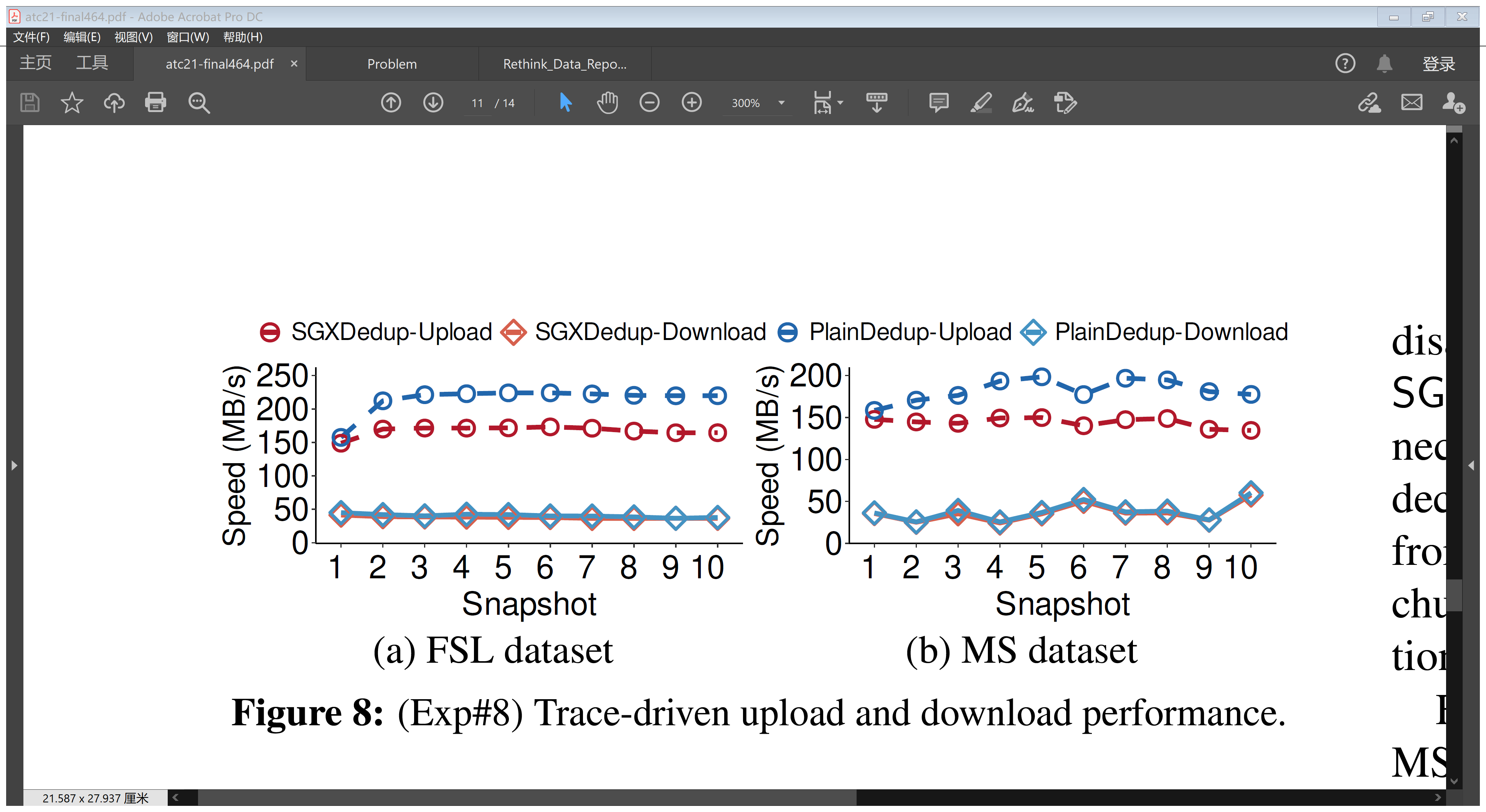 SGXDedup incurs 21.4% upload performance drop from PlainDedup
To replay trace, chunking is disabled
The bottleneck of SGXDedup is PoW while that of PlainDedup is fingerprinting
The download speed is bounded due to chunk fragmentation
17
[Speaker Notes: We replay our datasets to compare the trace-driven performance of SGXDedup with that of PlainDedup. We upload each replayed snapshot in order, followed by downloading each of them in the same order. In each figure, the x axis shows the order of each snapshot, while the y axis shows the upload and download speeds of the corresponding snapshot. 

We see that SGXDedup incurs 21.4% upload performance drop from PlainDedup. Since we now disable chunking to replay each snapshot, the bottleneck of SGXDedup is PoW while that of PlainDedup is fingerprinting. The download speed of both systems is similar, since it is bounded by chunk fragmentation.]
Conclusion
SGXDedup: mitigate performance overhead of encrypted deduplication via SGX
Offload expensive cryptographic operations by directly running sensitive operations in enclaves
Three designs:
Secure and efficient enclave management
Renewable blinded key management
SGX-based speculative encryption for lightweight computations
Source code: http://adslab.cse.cuhk.edu.hk/software/sgxdedup
18
[Speaker Notes: In conclusion, we present SGXDedup to mitigate the performance overhead of encrypted deduplication. The idea is to offload expensive cryptography by directly running sensitive operations in enclaves. The source code of SGXDedup is published and can be accessed via the link below. Thanks for listening.]